Профессиональные стандарты – основной критерий повышения качества профессионального образования
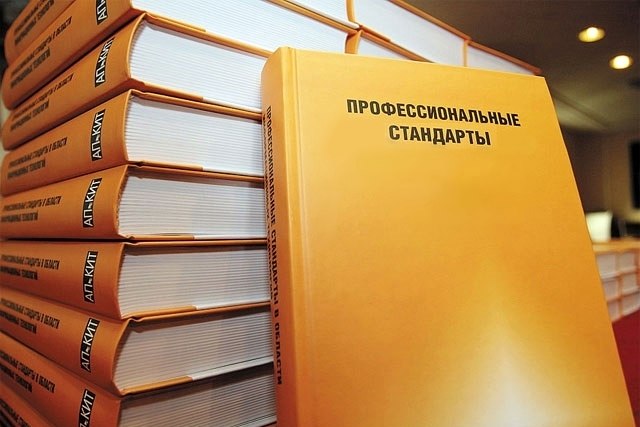 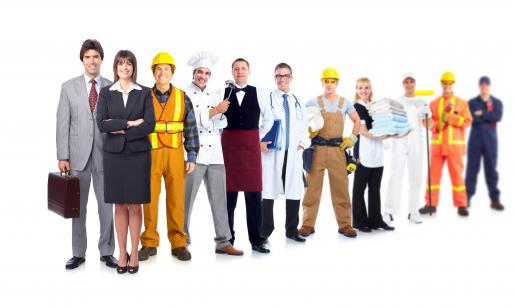 Липаева Т.А., к.ф.н, заведующий кафедрой 
развития профессионального образования ОГБОУ ДПО «Костромской областной институт развития образования»
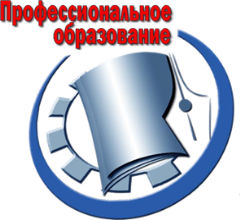 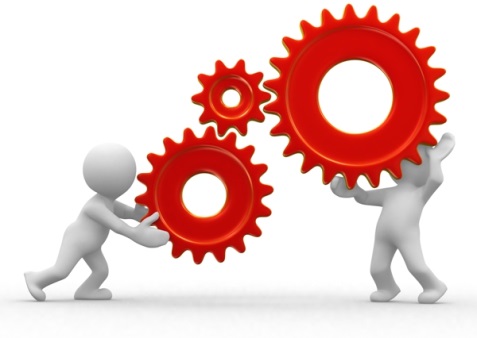 ПРИОРИТЕТЫ
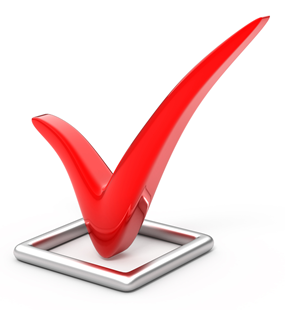 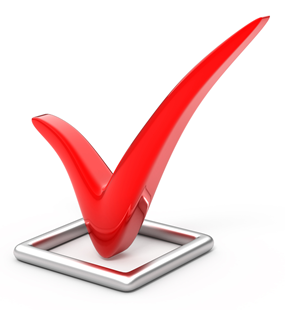 ДОСТУПНОСТЬ
КАЧЕСТВО
Обновление национальной системы квалификаций,
 формирование системы профессиональных стандартов.
Концепция долгосрочного социально-экономического развития Российской Федерации на период до 2020 года (утверждена распоряжением Правительства Российской Федерации от 17 ноября 2008 г. № 1662-р)
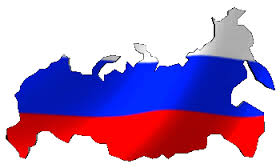 НАЦИОНАЛЬНЫЙ РЕЕСТР 
профессиональных стандартов
797 ПРОФЕССИОНАЛЬНЫХ СТАНДАРТОВ
«совершенствование национальной системы квалификаций, в том числе адекватных запросам рынка труда квалификационных требований к уровню подготовки специалистов, разработка системы профессиональных стандартов, создание системы оценки профессиональных качеств работников, основанной на определении их компетентности и способности гибко реагировать на изменения требований к уровню их квалификации, осуществление мер по модернизации квалификационных характеристик, формирование системы признания и оценки результатов образования и обучения».
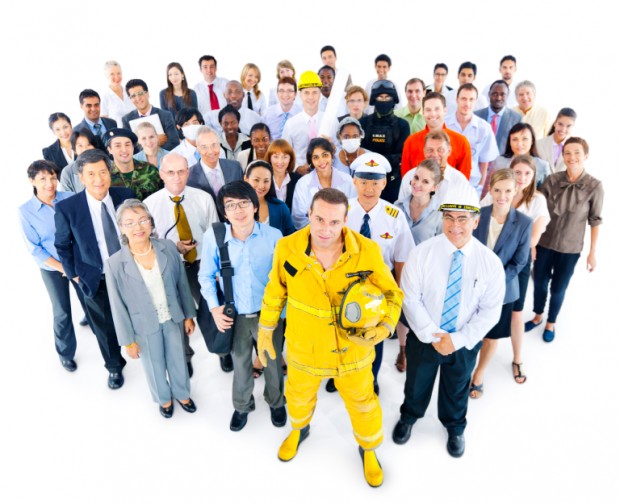 Указ Президента РФ № 597 от 7 мая 2012 г. «О мероприятиях по реализации государственной социальной политики»
«утвердить до 1 декабря 2012 г. план разработки профессиональных стандартов;
разработать к 2015 году и утвердить не менее 800 профессиональных стандартов…».
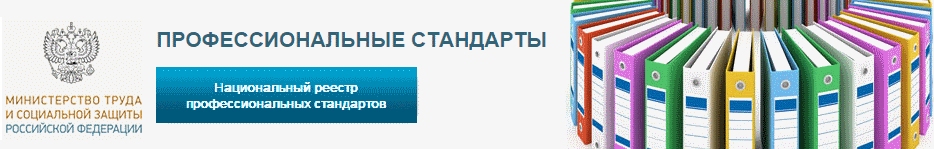 ПРОФЕССИОНАЛЬНЫЕ СТАНДАРТЫ
ОТРАСЛЕВЫЕ АССОЦИАЦИИ 
И ОБЪЕДИНЕНИЯ РАБОТОДАТЕЛЕЙ
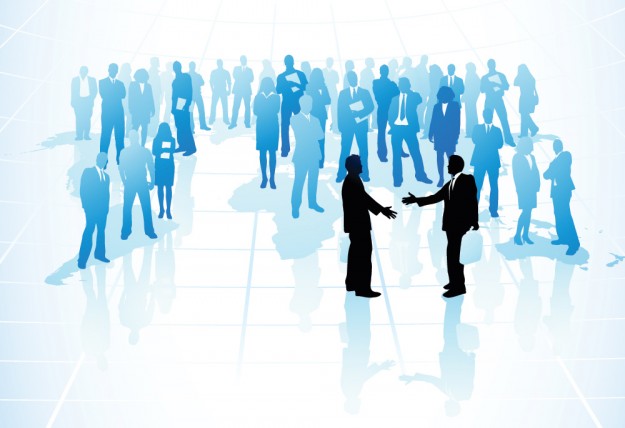 разрабатываются
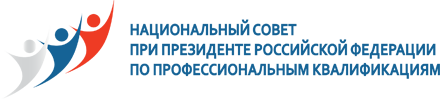 рассматриваются
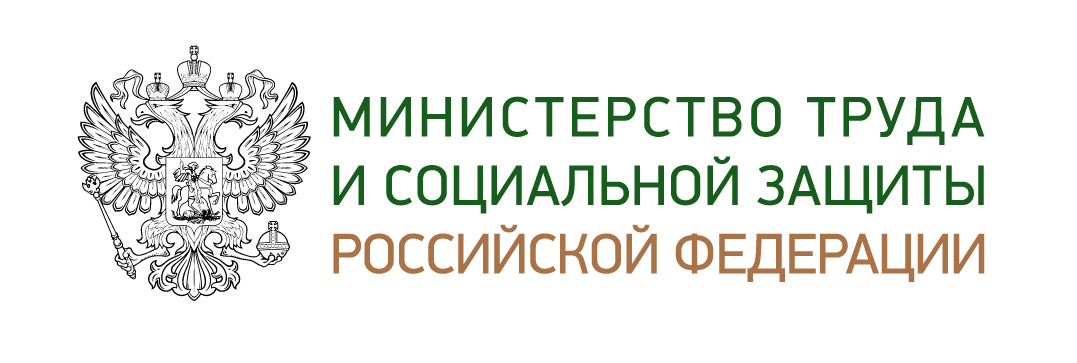 утверждаются
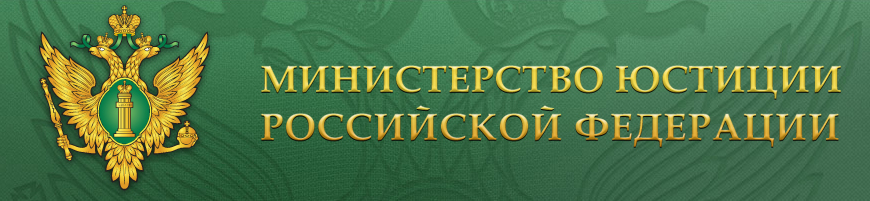 регистрируются
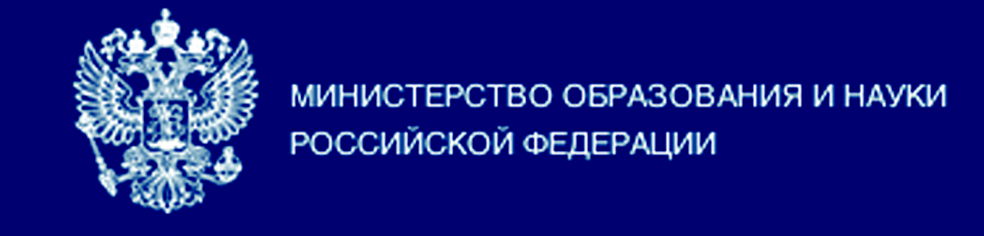 обеспечивает 
применение
Качество образования - комплексная характеристика образовательной деятельности и подготовки обучающегося, выражающая степень их соответствия федеральным государственным образовательным стандартам, образовательным стандартам, федеральным государственным требованиям и (или) потребностям физического или юридического лица, в интересах которого осуществляется образовательная деятельность, в том числе степень достижения планируемых результатов образовательной программы
Профессиональный стандарт – характеристика квалификации, необходимой работнику для осуществления определенного вида профессиональной деятельности, в том числе выполнения определенной трудовой функции
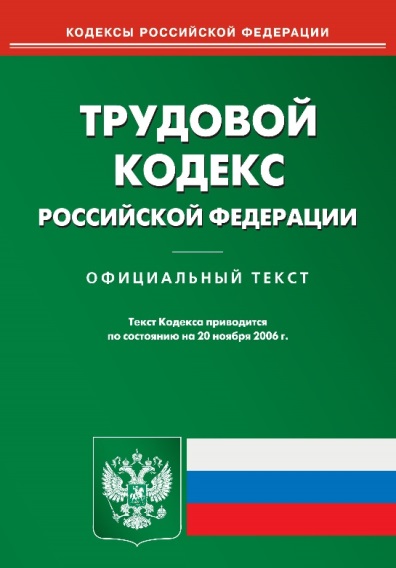 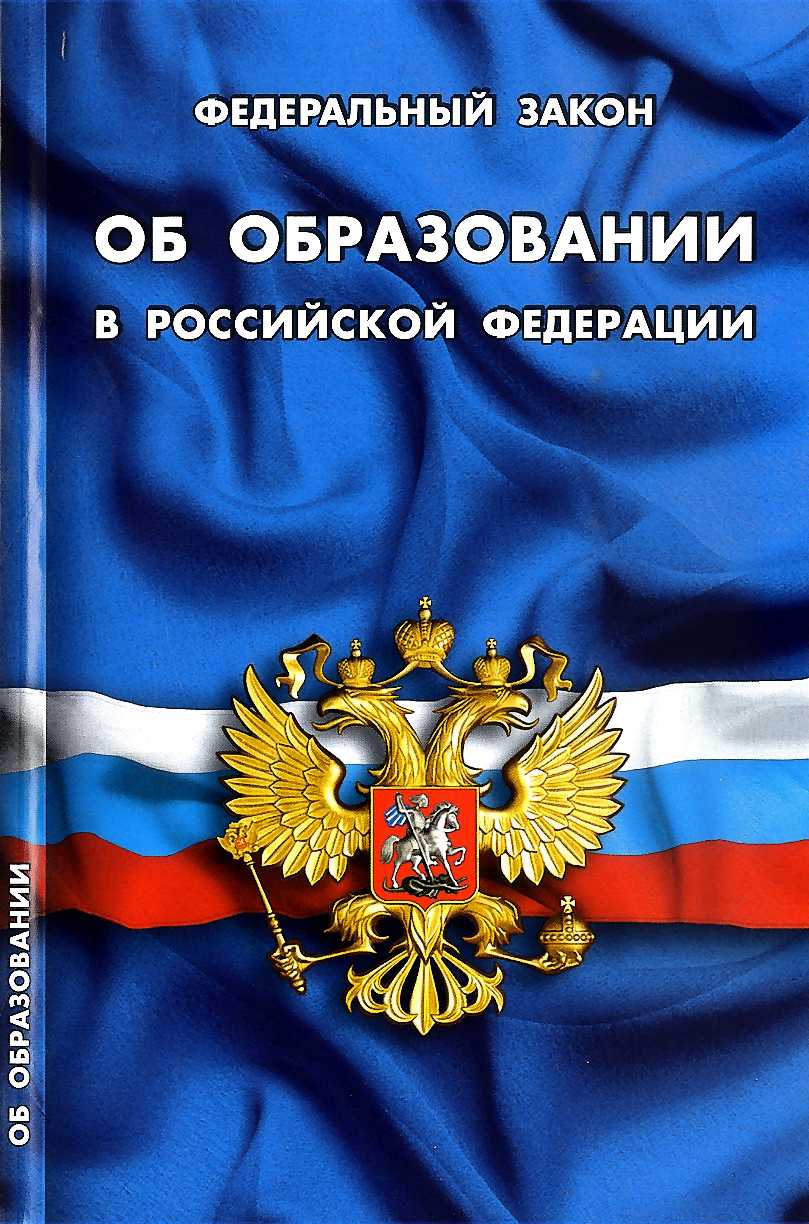 ПРОФЕССИОНАЛЬНЫЕ СТАНДАРТЫ
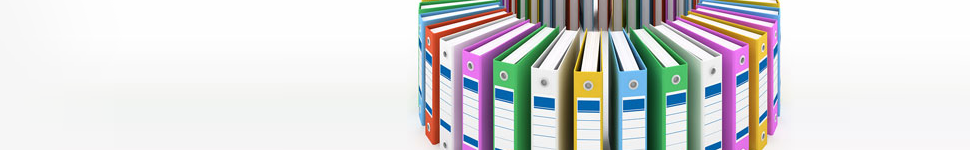 С О О Т В Е Т С Т В И Е
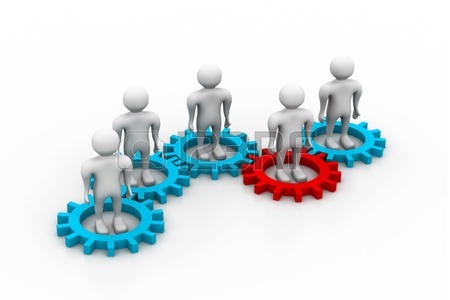 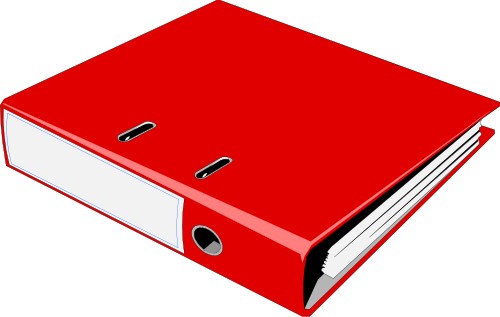 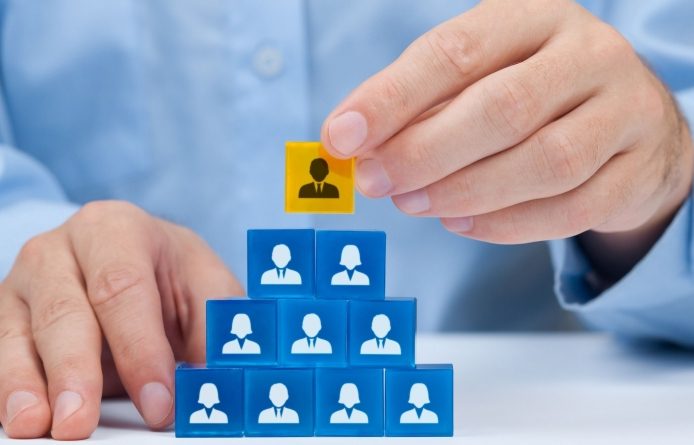 Руководящие и педагогические работники
Федеральные государственные образовательные стандарты
Образовательные программы
Профессиональная квалификация выпускников
ФЕДЕРАЛЬНЫЙ ЗАКОН «ОБ ОБРАЗОВАНИИ В РОССИЙСКОЙ ФЕДЕРАЦИИ»
Руководящие и педагогические работники
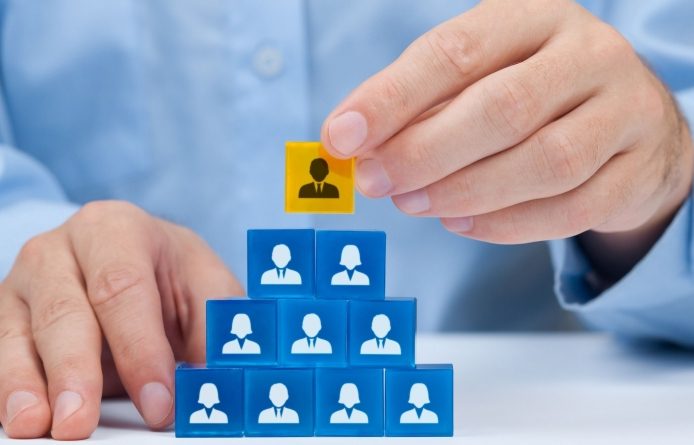 Статья 46. Право на занятие педагогической деятельностью.
1. Право на занятие педагогической деятельностью имеют лица, имеющие среднее профессиональное или высшее образование и отвечающие квалификационным требованиям, указанным в квалификационных справочниках, и (или) профессиональным стандартам.
Статья 51. Правовой статус руководителя образовательной организации. 
2. Кандидаты на должность руководителя образовательной организации должны иметь высшее образование и соответствовать квалификационным требованиям, указанным в квалификационных справочниках, по соответствующим должностям руководителей образовательных организаций и (или) профессиональным стандартам.
Руководящие и педагогические работники
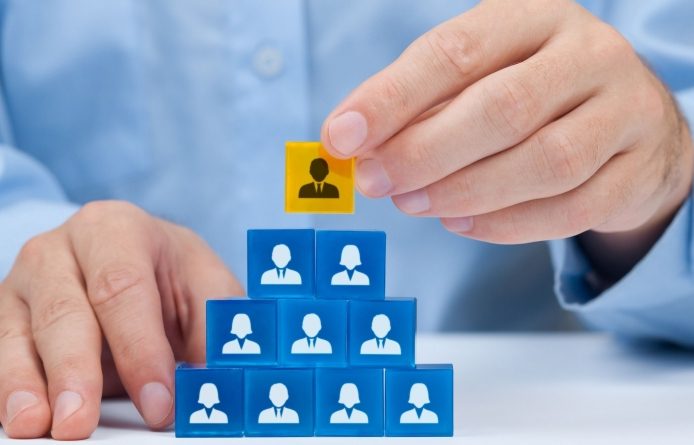 ПРОФЕССИОНАЛЬНЫЙ СТАНДАРТ«ПЕДАГОГ ПРОФЕССИОНАЛЬНОГО ОБУЧЕНИЯ, ПРОФЕССИОНАЛЬНОГО ОБРАЗОВАНИЯ И ДОПОЛНИТЕЛЬНОГО ПРОФЕССИОНАЛЬНОГО ОБРАЗОВАНИЯ» /приказ Министерства труда и социальной защиты РФ от 8 сентября 2015 г. N 608н/
1.
2.
3.
4.
5.
6.
ФЕДЕРАЛЬНЫЙ ЗАКОН «ОБ ОБРАЗОВАНИИ В РОССИЙСКОЙ ФЕДЕРАЦИИ»
Федеральные государственные образовательные стандарты.
Образовательные программы
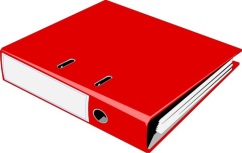 Статья 11. Федеральные государственные образовательные стандарты и федеральные государственные требования. Образовательные стандарты 
7. Формирование требований федеральных государственных образовательных стандартов профессионального образования к результатам освоения основных образовательных программ профессионального образования в части профессиональной компетенции осуществляется на основе соответствующих профессиональных стандартов (при наличии).
Статья 73. Организация профессионального обучения
Продолжительность профессионального обучения определяется конкретной программой профессионального обучения, разрабатываемой и утверждаемой на основе профессиональных стандартов (при наличии) или установленных квалификационных требований организацией, осуществляющей образовательную деятельность, если иное не установлено законодательством Российской Федерации.
Статья 76. Дополнительное профессиональное образование
9. Содержание дополнительных профессиональных программ должно учитывать профессиональные стандарты, квалификационные требования, указанные в квалификационных справочниках по соответствующим должностям, профессиям и специальностям, или квалификационные требования к профессиональным знаниям и навыкам, необходимым для исполнения должностных обязанностей, которые устанавливаются в соответствии с федеральными законами и иными нормативными правовыми актами Российской Федерации о государственной службе.
10. Программы профессиональной переподготовки разрабатываются на основании установленных квалификационных требований, профессиональных стандартов и требований соответствующих федеральных государственных образовательных стандартов среднего профессионального и (или) высшего образования к результатам освоения образовательных программ.
ФЕДЕРАЛЬНЫЙ ЗАКОН «ОБ ОБРАЗОВАНИИ В РОССИЙСКОЙ ФЕДЕРАЦИИ»
Образовательные 
программы
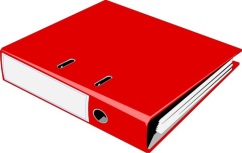 Статья 96. Общественная аккредитация организаций, осуществляющих образовательную деятельность. Профессионально-общественная аккредитация образовательных программ
Профессионально-общественная аккредитация основных профессиональных образовательных программ, основных программ профессионального обучения и (или) дополнительных профессиональных программ представляет собой признание качества и уровня подготовки выпускников, освоивших такие образовательные программы в конкретной организации, осуществляющей образовательную деятельность, отвечающими требованиям профессиональных стандартов, требованиям рынка труда к специалистам, рабочим и служащим соответствующего профиля.
ФЕДЕРАЛЬНЫЙ ЗАКОН «О НЕЗАВИСИМОЙ ОЦЕНКЕ КВАЛИФИКАЦИЙ» /от 03.07.2016 N 238-ФЗ/
Профессиональная квалификация выпускников
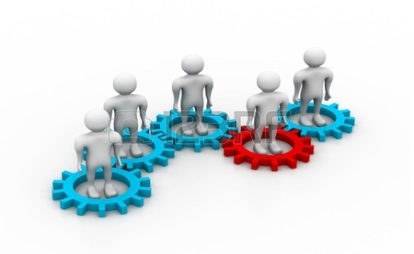 Статья 2. Основные понятия, применяемые в настоящем Федеральном законе
Независимая оценка квалификации работников - процедура подтверждения соответствия квалификации соискателя положениям профессионального стандарта или квалификационным требованиям, установленным федеральными законами и иными нормативными правовыми актами Российской Федерации (далее - требования к квалификации), проведенная центром оценки квалификаций в соответствии с настоящим Федеральным законом.
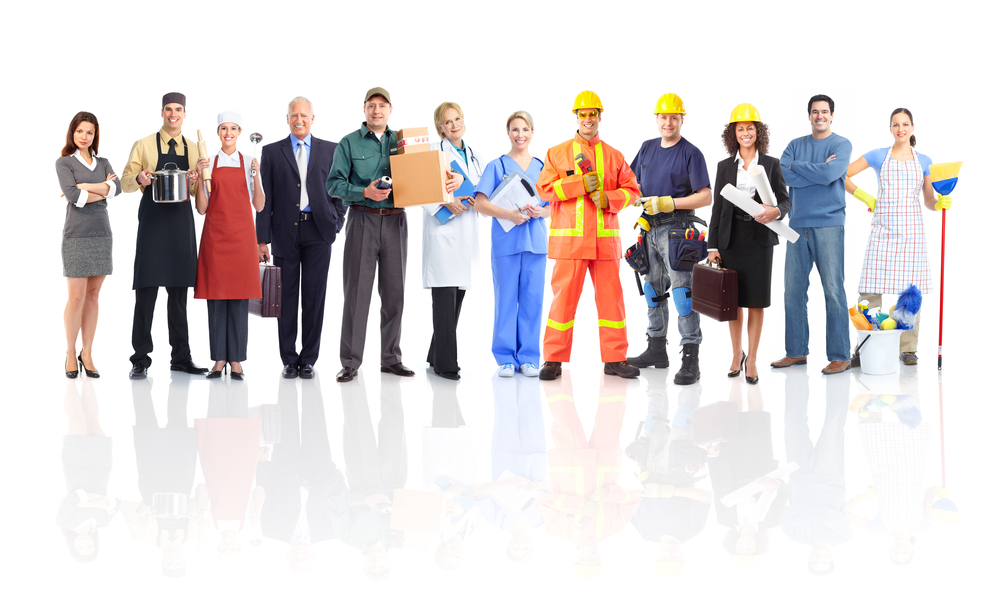 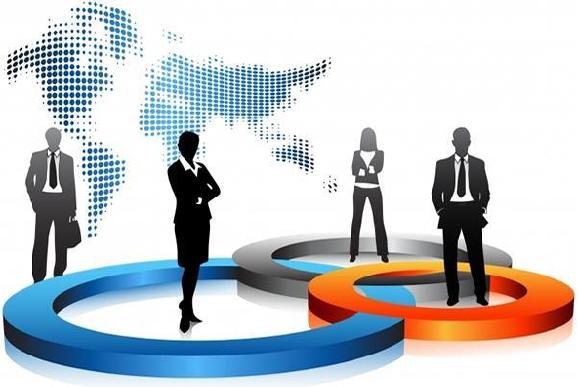 ВЫСОКИЕ СТАНДАРТЫ
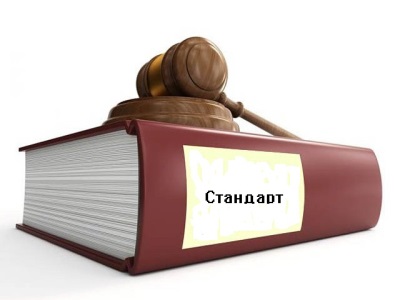 ВЫСОКИЕ КВАЛИФИКАЦИИ
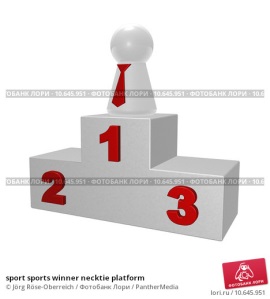 ВЫСОКИЕ ПРОФЕССИОНАЛЫ
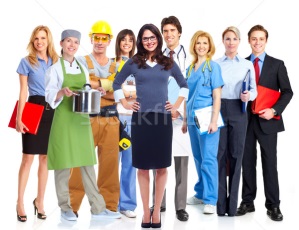 СПАСИБО 
ЗА 
ВНИМАНИЕ!